The Supportive Planning and Operations Team (SPOT) Initiative 

Stakeholder Presentation

December 10, 2018
Slide 1
[Speaker Notes: Kate]
Thank you
The Massachusetts Department of Public Health would like to acknowledge the terrific support from Abt Associates in engaging in this work.
Slide 2
[Speaker Notes: Kate]
SPOT Partners
Bureau Health Care Safety & Quality (BHCSQ), Massachusetts Department of Public Health
Katherine Fillo, PhD, MPH, RN-BC, Director of  Clinical Quality Improvement
Katherine Saunders, MS, Manager of Data Analysis and Integrity
Chiara Moore, MPH, Data Analyst
Abt Associates Inc.
Rosanna M. Bertrand, PhD, Project Director
Teresa M. Mota, BSN, RN, Task Lead
Gabrielle Katz, MPP, Data Manager
Terry Moore, MPH Project Quality Advisor
Bedford Gardens Care and Rehabilitation Center LLC
Courtney Soqui
3
[Speaker Notes: Kate]
Presentation Overview
Background/Introduction
Objectives of SPOT Initiative
Review of QAPI
Background of the SPOT Initiative
2018 SPOT Initiative activities
SPOT Partner Story
Applying SPOT resources and knowledge gained
Results of the overall SPOT Initiative (Years 1-3)
Lessons learned
4
[Speaker Notes: Rosanna:]
Objectives of the SPOT Initiative
The aim of the SPOT Initiative was to foster quality care delivery in skilled nursing facilities across Massachusetts.
SPOT fostered quality care by supporting nursing home teams to develop and improve their quality assurance and performance improvement (QAPI) programs.
Effective QAPI programs can prevent adverse events, promote safety and quality, and reduce risks to residents and caregivers.
Slide 5
[Speaker Notes: Rosanna:]
QAPI
6
[Speaker Notes: Rosanna:]
Background of the SPOT Initiative
SPOT was funded from civil monetary penalties (CMP) collected from nursing homes. 
In 2016, SPOT Year 1, 40 nursing homes were selected. 
In March 2017, BHCSQ engaged Abt to implement SPOT Year 2. 
20 additional nursing homes were selected.
Abt was engaged to continue implementing SPOT in Year 3.
Fifty-five nursing homes remained in SPOT Year 3. 
An advantage of SPOT was the opportunity to meet nursing home staff face-to-face on multiple occasions thus establishing a rapport and forming strong partnerships.
7
[Speaker Notes: Rosanna:]
SPOT Nursing Home Locations
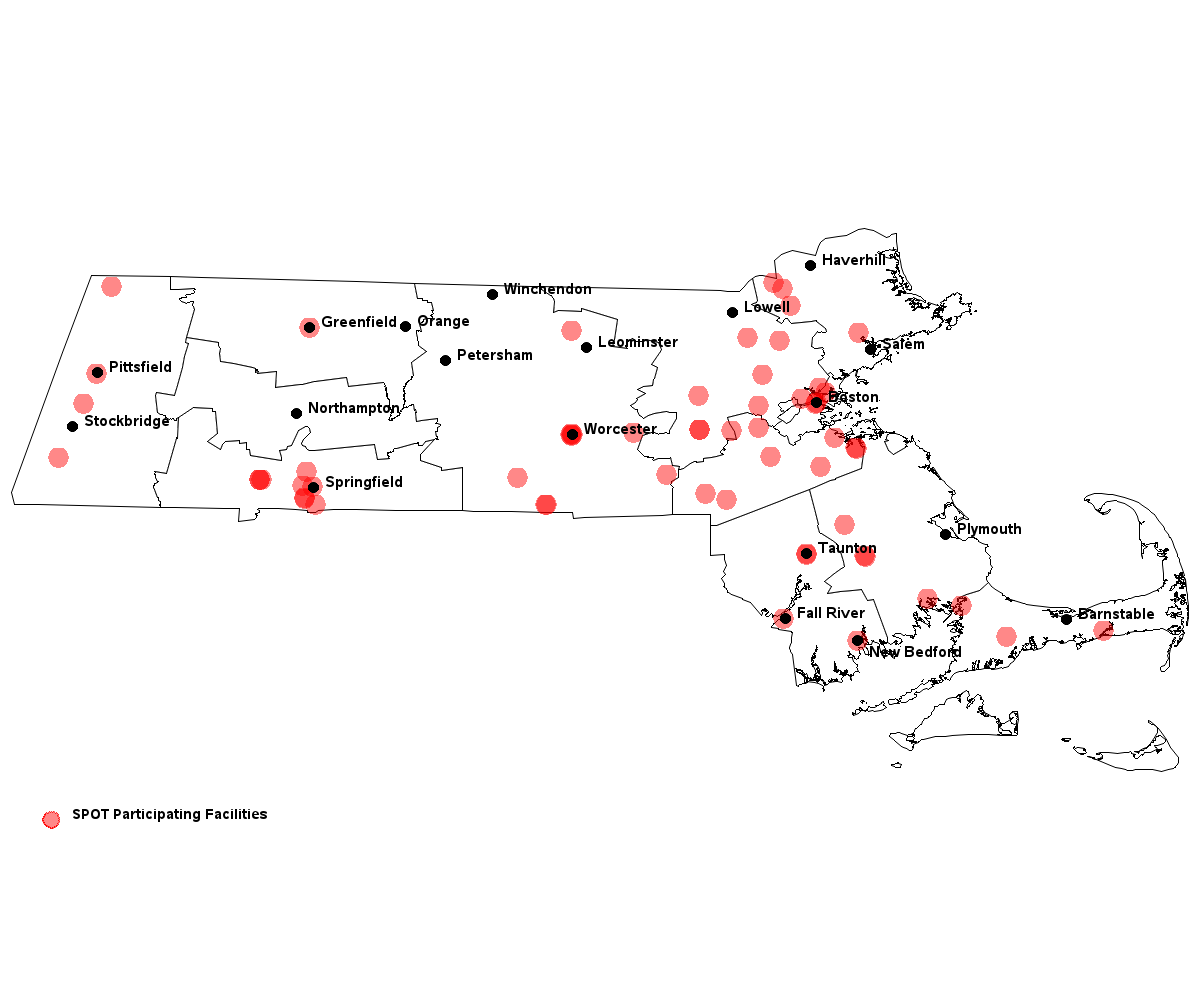 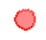 SPOT Nursing Homes
8
[Speaker Notes: Rosanna:]
2018 SPOT Activities
9
[Speaker Notes: Rosanna:]
2018 SPOT Activities
Three regional learning sessions
QAPI Fundamentals and Overview of Revised QAPI Requirements
Prevention of Adverse Events
Measuring Quality
On-site technical assistance visits 
Review facility QAPI plan
Review Annual Facility Assessment
Facilitate the QAPI Assessment among three levels of staff
Provide technical assistance in identified QAPI areas
Telephone outreach and email support
10
[Speaker Notes: Terri:]
2018 SPOT Activities
Regional Learning SessionsBurlington, Raynham, Springfield, Woburn, Worcester
11
[Speaker Notes: Terri:]
2018 Regional Learning Sessions
Three learning sessions offered in different regions of the Commonwealth
Based on the adult learning theory
Interactive, task-oriented sessions
Capitalize on what participants already know
Participant interaction and short didactic presentations
12
[Speaker Notes: Terri:]
Learning Session 1: Fundamentals and Revised QAPI Requirements
All-day sessions
Presented on April 24 and 25 in Springfield and Woburn, respectively
Key presentation components:
Identifying and correcting quality deficiencies
Using the SPOT Performance Improvement Project (PIP) process Adapting root cause analysis to evaluate quality issues
Enhancing communication and teamwork
Sustaining QAPI gains regardless of staff turnover
Developing steps in a PIP
13
[Speaker Notes: Terri:]
Learning Session 2: Prevention of Adverse Events
Half-day events
Presented July 16 – 19 in Springfield, Raynham, Burlington and Worcester, respectively
Key presentation components:
Defining adverse events and understanding their significance in nursing homes
Differentiating adverse drug events from adverse drug reactions
Describing a prescribing cascade
Evaluating a facility protocol for high-risk medication using CMS’s Adverse Drug Event Trigger Tool
14
[Speaker Notes: Terri:]
Learning Session 3: Measuring Quality
Half-day events
Presented October 15 – 18 in Worcester, Burlington, Raynham, and Springfield, respectively
Key presentation components:
Defining and identifying process and outcome measures
Identifying intended purposes of nursing home quality improvement quality measures 
Identifying performance improvement topics in the CASPER reports
Determining process and outcome measures using a facility care protocol
15
[Speaker Notes: Terri:]
2018 SPOT Activities
Technical Assistance Visits
16
[Speaker Notes: Terri:]
On-Site Technical Assistance Visits
Conducted site visits to provide real-time technical assistance to SPOT partners in QAPI areas identified during the visit
Conducted an independent review of the QAPI plan and annual facility assessment
Met with leadership to:
Review QAPI plan
Discuss leadership QAPI concerns 
Conduct leadership interview 
Provide feedback and additional technical assistance during a debrief
Facilitated QAPI assessment with three levels of staff
17
[Speaker Notes: Terri:]
2018 SPOT Activities
Email and Telephone Support
18
[Speaker Notes: Terri:]
Email and Telephone Support
Email support was available to all SPOT participants via NursingHomeQI@state.ma.us
Members of the Team were available by telephone and email to address participant questions
19
[Speaker Notes: Terri:]
SPOT Partner Story
20
[Speaker Notes: Terri:]
Bedford Gardens Care and 
Rehabilitation Center LLC
Applying SPOT Processes to Improve Quality
21
[Speaker Notes: Terri:]
Bedford Gardens: Overview
Introduction
Nursing home background
For profit – Vero Health & Rehabilitation
New Bedford
Skilled nursing, sub-acute rehabilitation, short- and long-term care, wound care, stroke therapy, orthopedic rehabilitation
110 beds
Brief overview of experience with SPOT
SPOT was introduced to Bedford Gardens in 2016 (SPOT Year 1)
The SPOT PIP process very effective and we applied it to new PIPs
22
[Speaker Notes: Courtney]
Bedford Gardens: Conducting a PIP
Prioritized a PIP on reducing the medication error rate
Beginning August 2018, Bedford Gardens saw an increase in medication errors.
Goal
To reduce the percentage of medication errors across the facility from 14 percent to less than five percent by January 2019.
Convened a team and conducted a root cause analysis
Interventions
In-service training with simulated medication pass for all licensed nursing staff.
Two-day supervised observation of medication pass for all new hires, prior to working the cart.
Redesign orientation packets to include medication administration training materials.
Mandatory competency fair for all licensed nursing staff.
Perform weekly medication observations on each unit of the facility.
Perform weekly audits of the narcotic book and MARS for proper documentation.
[Speaker Notes: Courtney]
Bedford Gardens: PIP Outcomes
Process measures
Tracked the number of licensed staff who completed the in-service training – 100 percent (17 licensed staff)
Track two-day observations for all new hires – 100 percent (ongoing)
Track attendance of licensed staff at competency fair – 100 percent completion
Tracked weekly medication pass observations and narcotics book audits
Outcome measure
Percent of medication errors
Slide 24
[Speaker Notes: Courtney]
Bedford Gardens: PIP Outcomes
Slide 25
[Speaker Notes: Courtney]
Bedford Gardens: Involving andInforming Residents/Families/Staff
The PIP team will inform residents, families and all levels of staff
Monthly QAPI meeting
Traveling QAPI board
Monthly Bedford Gardens news letter
Identify evolving problems identified through:
Feedback received at QAPI and resident council meetings 
Safety huddle rounds
Interdisciplinary team meetings
Slide 26
[Speaker Notes: Courtney]
Bedford Gardens: Sustainability
Performance improvement is a continuous process
Additional root cause analyses and new interventions will be initiated as needed, and measured and documented to ensure sustainability
[Speaker Notes: Courtney]
Impact of SPOT Across all Three Years
Impact of the SPOT Initiative
28
[Speaker Notes: Gabby:]
Methods
Data Collection 
Data collected by SPOT subject matter experts (SMEs)
QAPI assessment scores
Leadership interview data
Learning session evaluation results
Existing data accessed
Health inspection results
Analytic Approach
Used multiple strategies to explore trends and impact
29
[Speaker Notes: Gabby:]
Characteristics of SPOT Nursing Homes
30
[Speaker Notes: Gabby:]
Impact of SPOT Across all Three Years
Results of the QAPI Assessment
31
[Speaker Notes: Gabby:]
Key Assessment Items: Written QAPI Plan
32
[Speaker Notes: Gabby:]
Key Assessment Items: Communication between and within Departments
33
[Speaker Notes: Gabby:]
Key Assessment Items: Resident/Family Engagement
34
[Speaker Notes: Gabby:]
Key Assessment Items: Informing Staff, Residents and Families
35
[Speaker Notes: Gabby:]
Impact of SPOT Across all Three Years
Results of Health Survey Outcomes
36
[Speaker Notes: Gabby:]
Relevant Health Survey Outcomes
No change in health inspection survey results associated with SPOT participation
No evidence of a relationship between leadership turnover and change in tags cited
Caveats to these results: 
Low power due to the small sample size and the low number of deficiency tags assigned, limited our ability to detect differences
Changes to the long-term care survey process in 2017 may have impacted our findings
A limited number of nursing homes had a follow-up survey within our intervention window
37
[Speaker Notes: Gabby:]
2018 Leadership Interview Results
Results of 2018 Leadership Interviews
38
[Speaker Notes: Gabby:]
Current QAPI Focus Among SPOT Nursing Homes
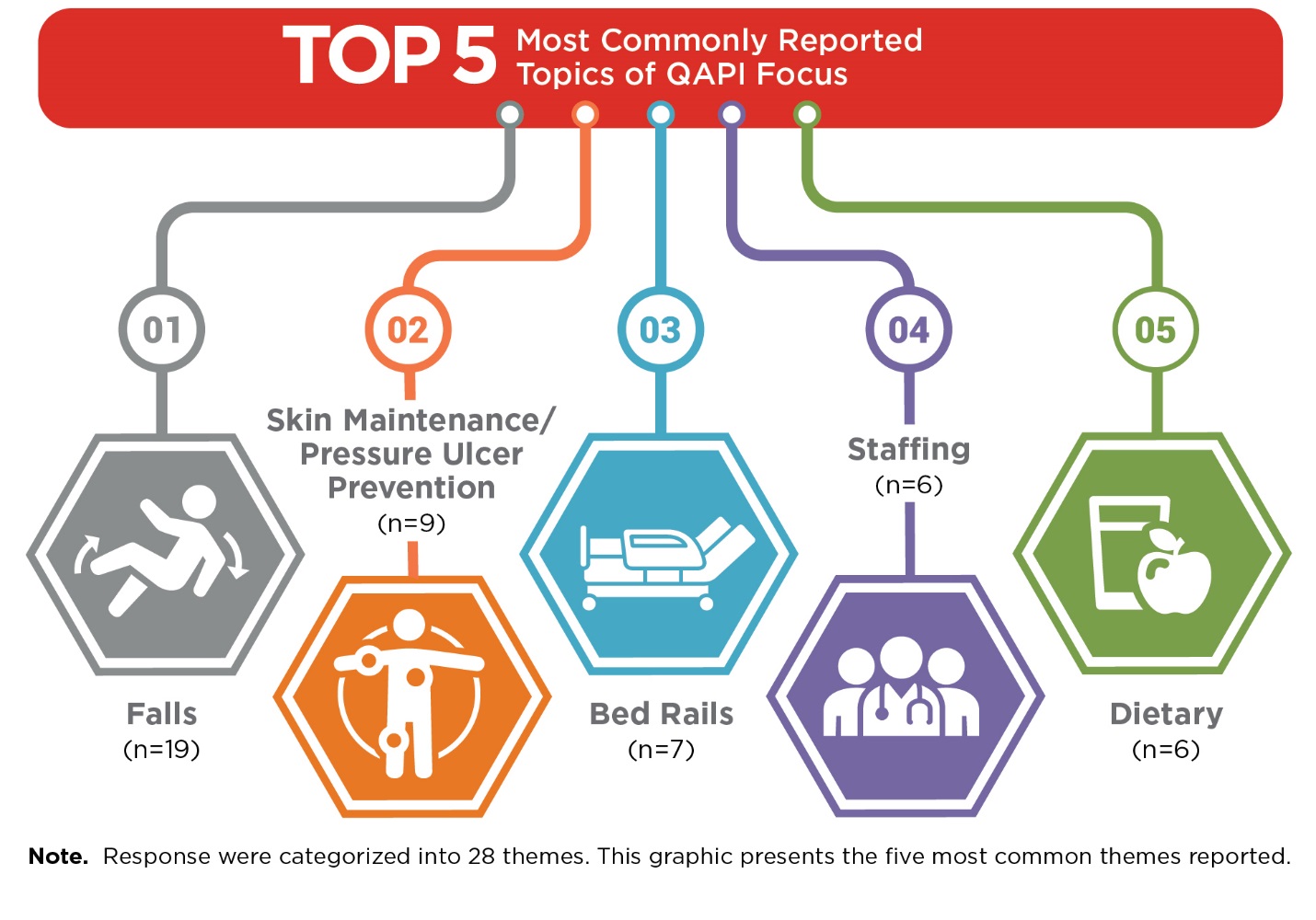 39
[Speaker Notes: Gabby:]
Contributors to PIP Success
Consistent leadership
Communication between and within departments
Dedicated PIP team 
Audits
Involvement of residents and families
40
[Speaker Notes: Gabby:]
Leadership Turnover Rate
41
[Speaker Notes: Gabby:]
Relationship between Leadership Turnover and PIP Status
42
[Speaker Notes: Gabby:]
Relationship between Leadership Turnover and QAPI Preparedness
Higher rates of leadership turnover were related to lower levels of QAPI preparedness (indicated by an overall QAPI assessment score). 
Turnover in the Administrator position was associated with a 0.12 point lower QAPI score. 
Turnover in the DON position was associated with a 0.10 point lower QAPI score.
Slide 43
[Speaker Notes: Gabby:]
2018 Learning Session Results
Learning Session Feedback
44
[Speaker Notes: Gabby:]
Most Important Aspect of the Learning Sessions as Identified by Participants
Learning Session 1
Using the SPOT tools to create sustainable PIPs 
Understanding QAPI
Learning Session 2
How to focus on QAPI priorities 
Evaluating adverse drug event protocols 
Tools provided such as guidance on what CMS/DPH uses to guide their survey process 
Learning Session 3
Calculating measures 
Identifying trends and correlations between measures
Using process measures to improve outcomes
45
[Speaker Notes: Rosanna:]
Aspects of the Learning Sessions that Participants will Apply to Their Processes
Learning Session 1
Use of SPOT processes to create sustainable PIPs
New SPOT tools
Learning Session 2
Adverse drug event audits 
Better monitoring tools 
Staff and family education
Learning Session 3
Identifying and tracking process measures 
Monthly review of quality measures, including utilizing the CASPER reports to identify high risk residents
46
[Speaker Notes: Rosanna:]
Participant Suggestions for Future Learning Topics and TA
Offer QAPI tools to monitor residents with substance use disorders within the long-term care setting
Topics related to providers’ roles in regulations 
Navigating the survey process and improving residents’ quality of life
Assistance on staffing and securing competent staff; CNA recruitment ideas 
Education on basic CNA documentation
Continuing Education Units (CEUs) for session attendance
47
[Speaker Notes: Rosanna:]
Participant Feedback from Learning Sessions
“The SPOT Initiative has been very helpful, I would love this program to continue.”
“Very informative, and educational. Love leaving with links/references to look back to.”
“Excellent learning opportunity.”
“Speakers were very knowledgeable and dynamic.”
“I’m really glad that I have attended this meeting!”
“Excellent session!”
“We will adjust current PIPs to include more process measure data.”
“A lot of fun sharing.”
Just wanted to take the time out and thank you ladies for the wonderful experience. I am aware that this is your final conference as SPOT, however I am looking forward to attending many more of your next endeavors.
48
[Speaker Notes: Rosanna:]
Lessons Learned Across Three Years of SPOT
Results emphasize the success of SPOT 
Consistent leadership staffing fosters PIP sustainability
Effective communication between/ within departments is essential for effective quality improvement, yet this is an area in which participants struggled
Accurate documentation and measurement are key to making successful improvements
Ongoing support is needed to encourage the inclusion of all levels of staff, residents, and families
Offering CEUs may improve participation in future programs
49
[Speaker Notes: Rosanna:]
Questions and Discussion
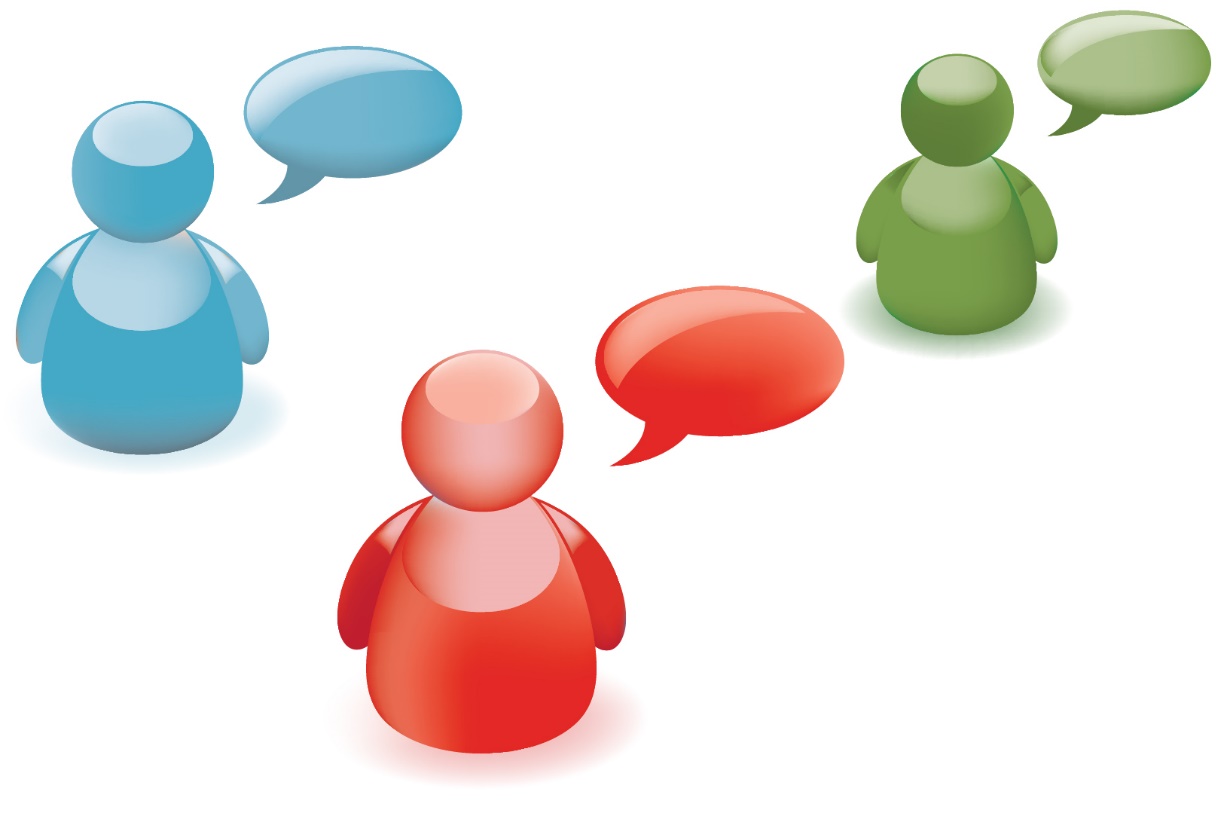 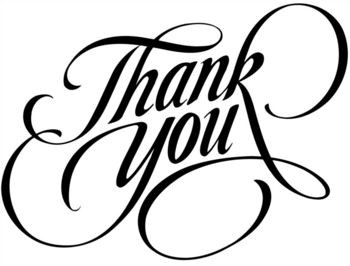 50
[Speaker Notes: Rosanna:]